Die Großlandschaften in Österreich
Easy4Me
Ein erster Überblick
Alpiner Raum
Außeralpiner Raum
Gebirge
Becken
Täler
Ebenen 
Hügellandschaften
Die Lage der Großlandschaften in Österreich
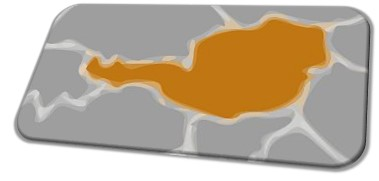 Symbolbild*
[Speaker Notes: * Aus urheberrechtlichen Gründen]
Anzahl der Land- und forstwirtschaftlichen Betriebe, Österreich